Przedszkolak bezpieczny 
w  sieci
marzec 2022
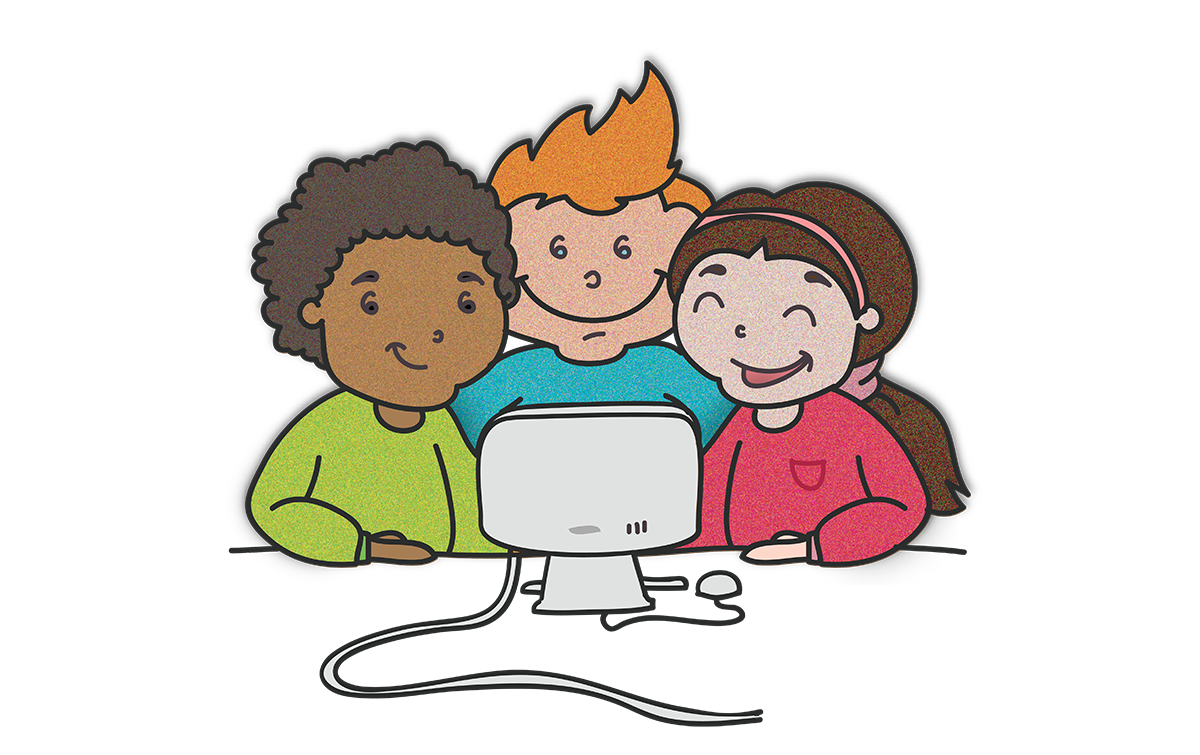 W miesiącu marcu wychowawczynie w oddziałach przedszkolnych prowadziły z dziećmi zajęcia dotyczące bezpieczeństwa w sieci. Internet jest między innymi źródłem wiedzy, ale niesie ze sobą spore zagrożenia. Dzieci dowiedziały się - czym jest internet, poznały zasady bezpiecznego korzystania z sieci a także dowiedziały się jak komunikować się z innymi i jak wybierać bezpieczne strony www. Pod koniec zajęć przedszkolaki wykonywały prace plastyczne przedstawiające pożyteczne i naukowe rzeczy, które możemy znalęźć w internecie 
RYBKI
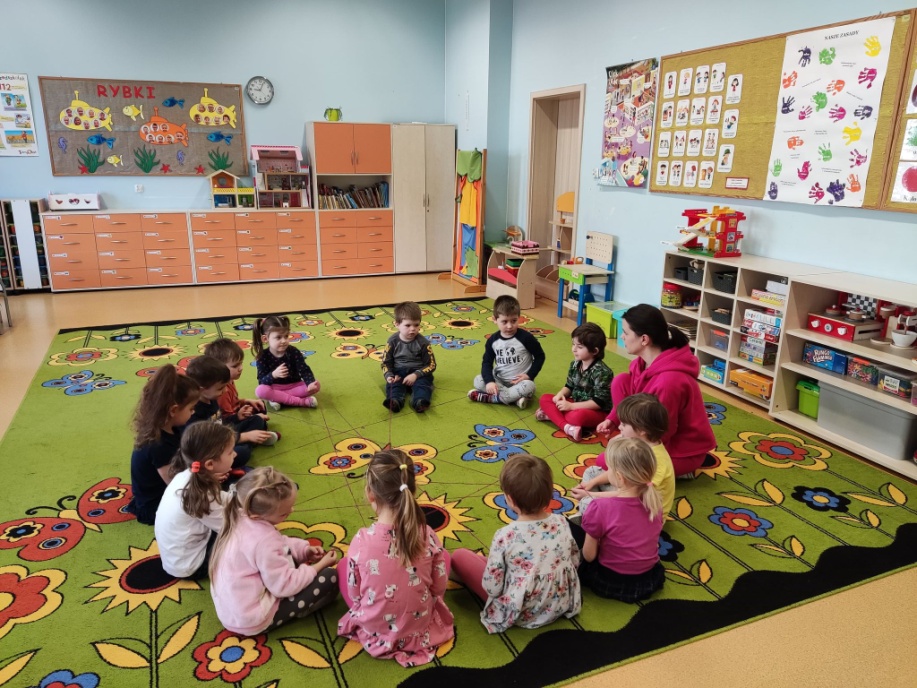 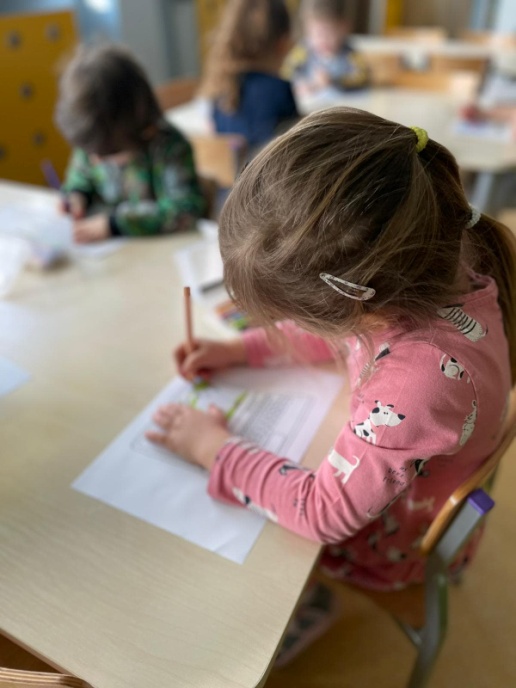 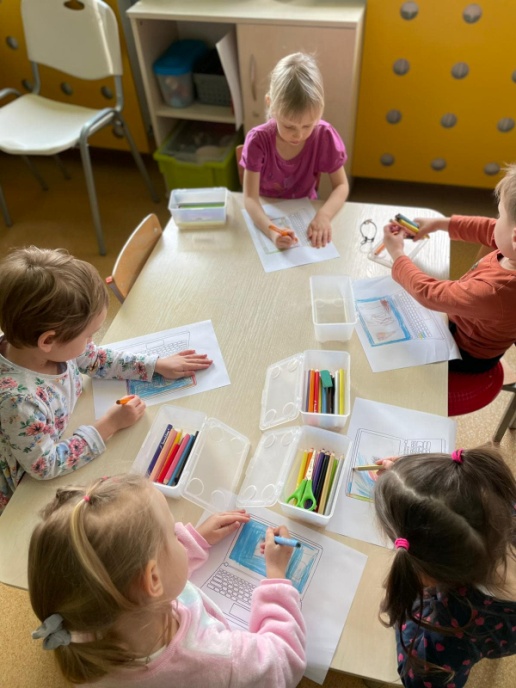 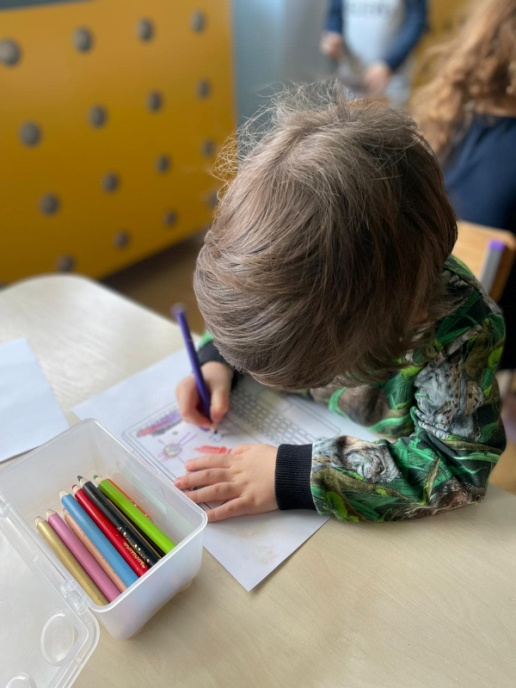 JEŻYKI
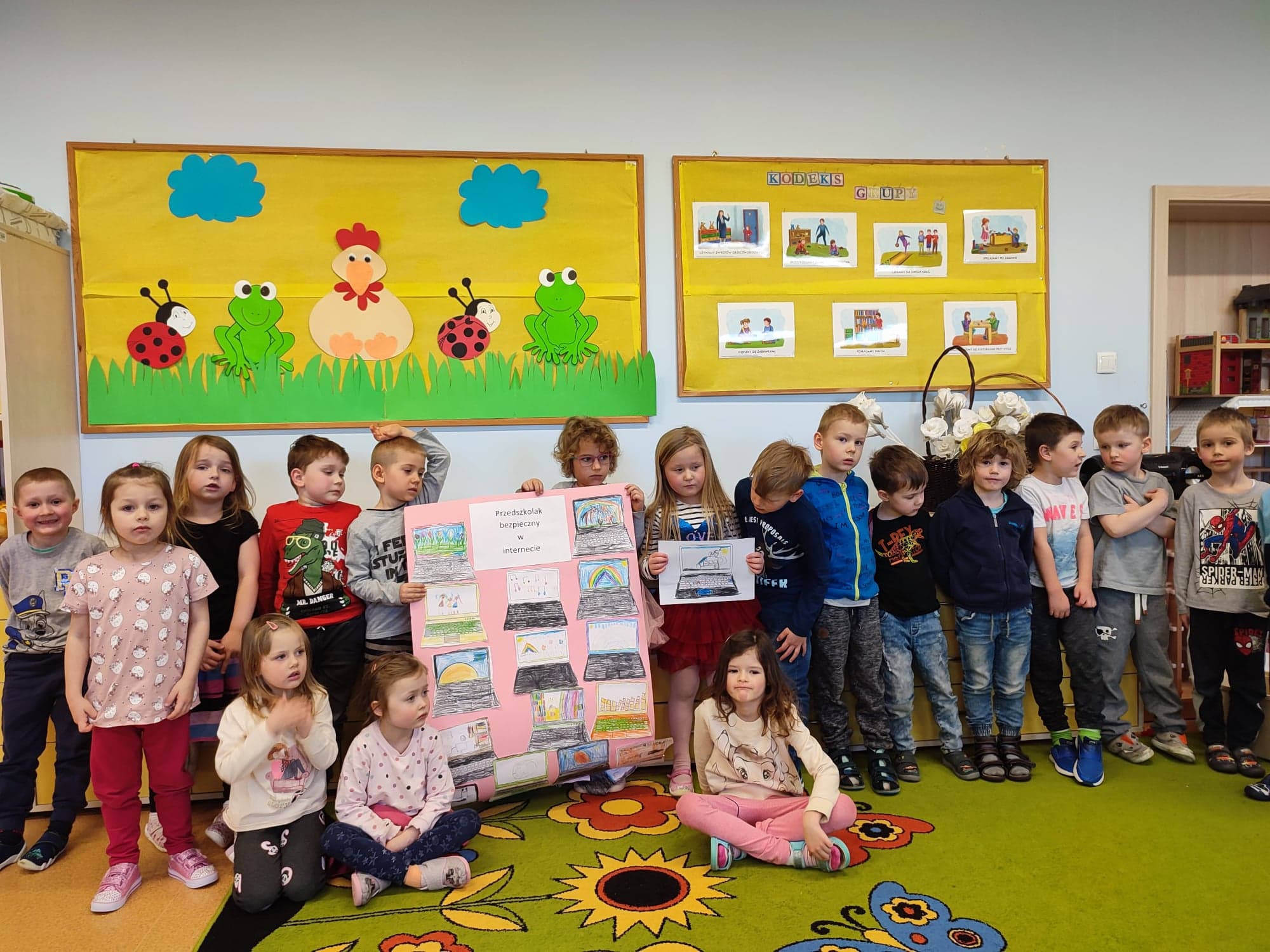 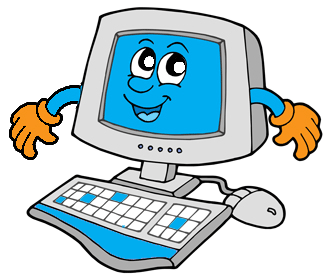 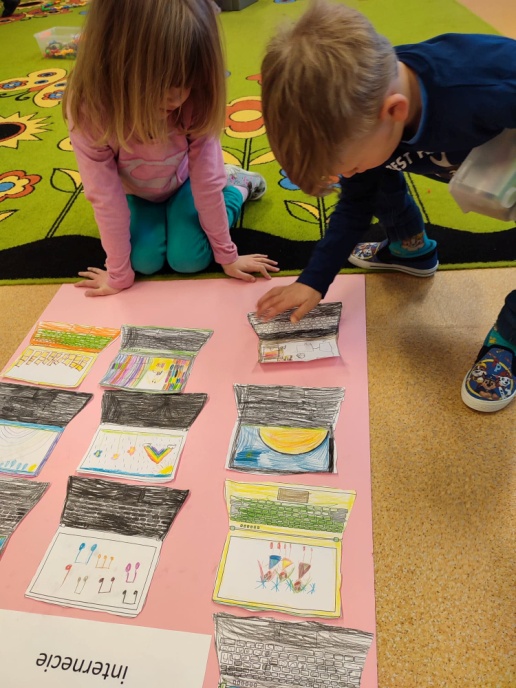 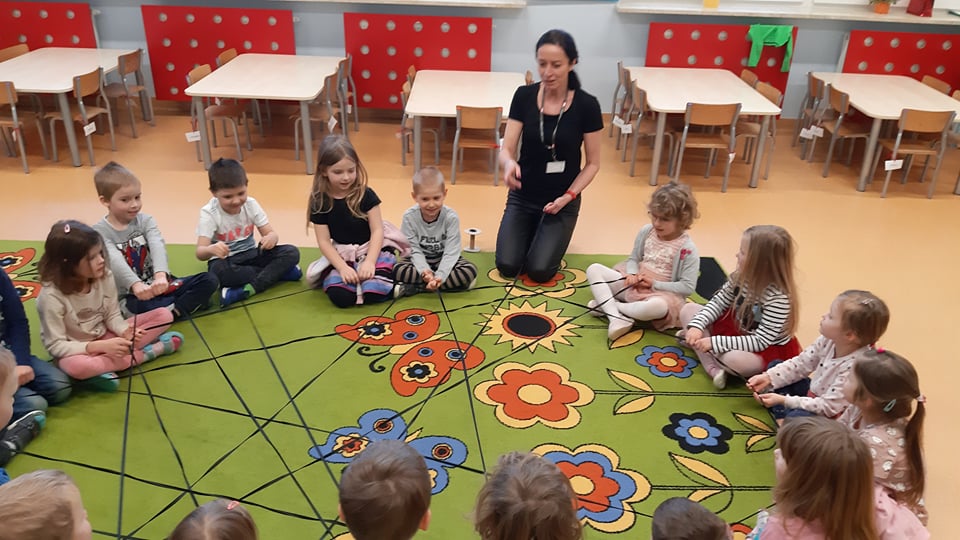 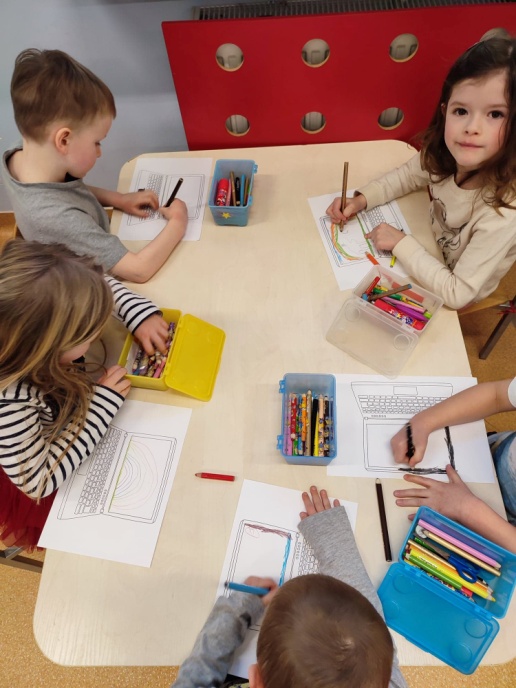 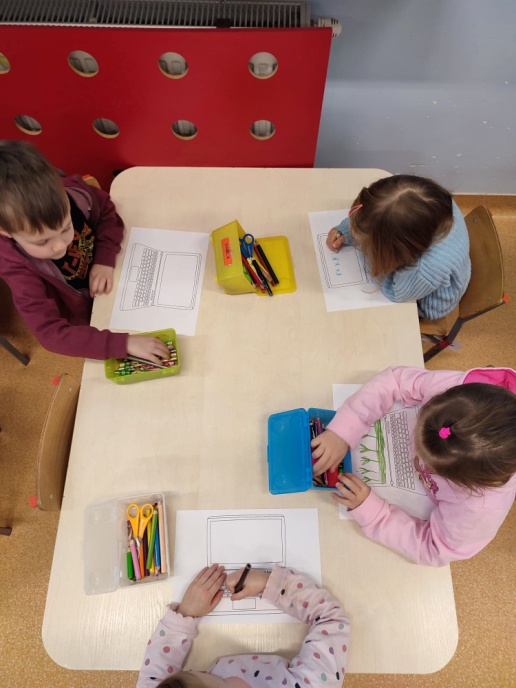 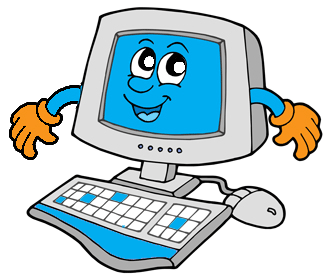 BIEDRONKI
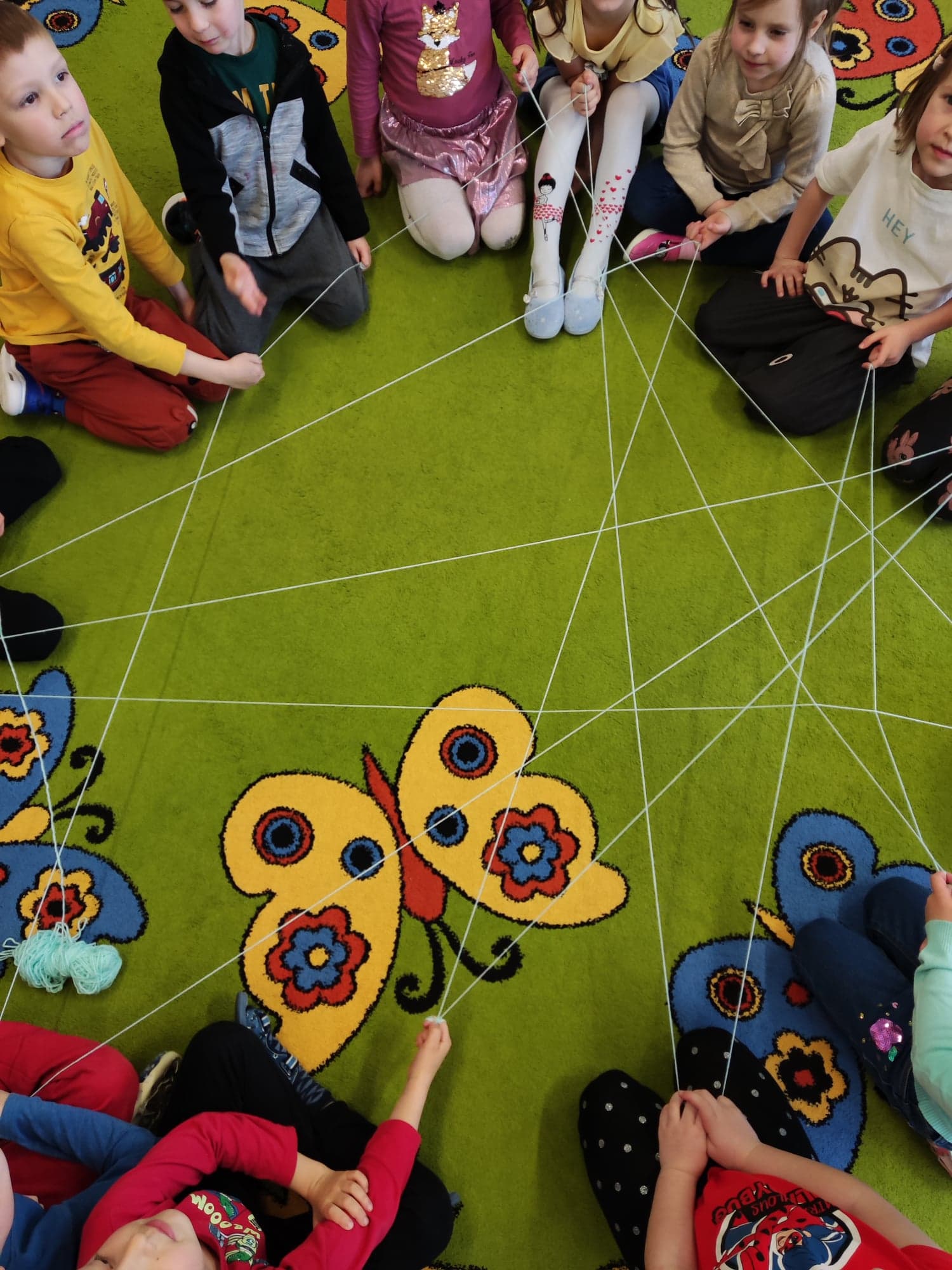 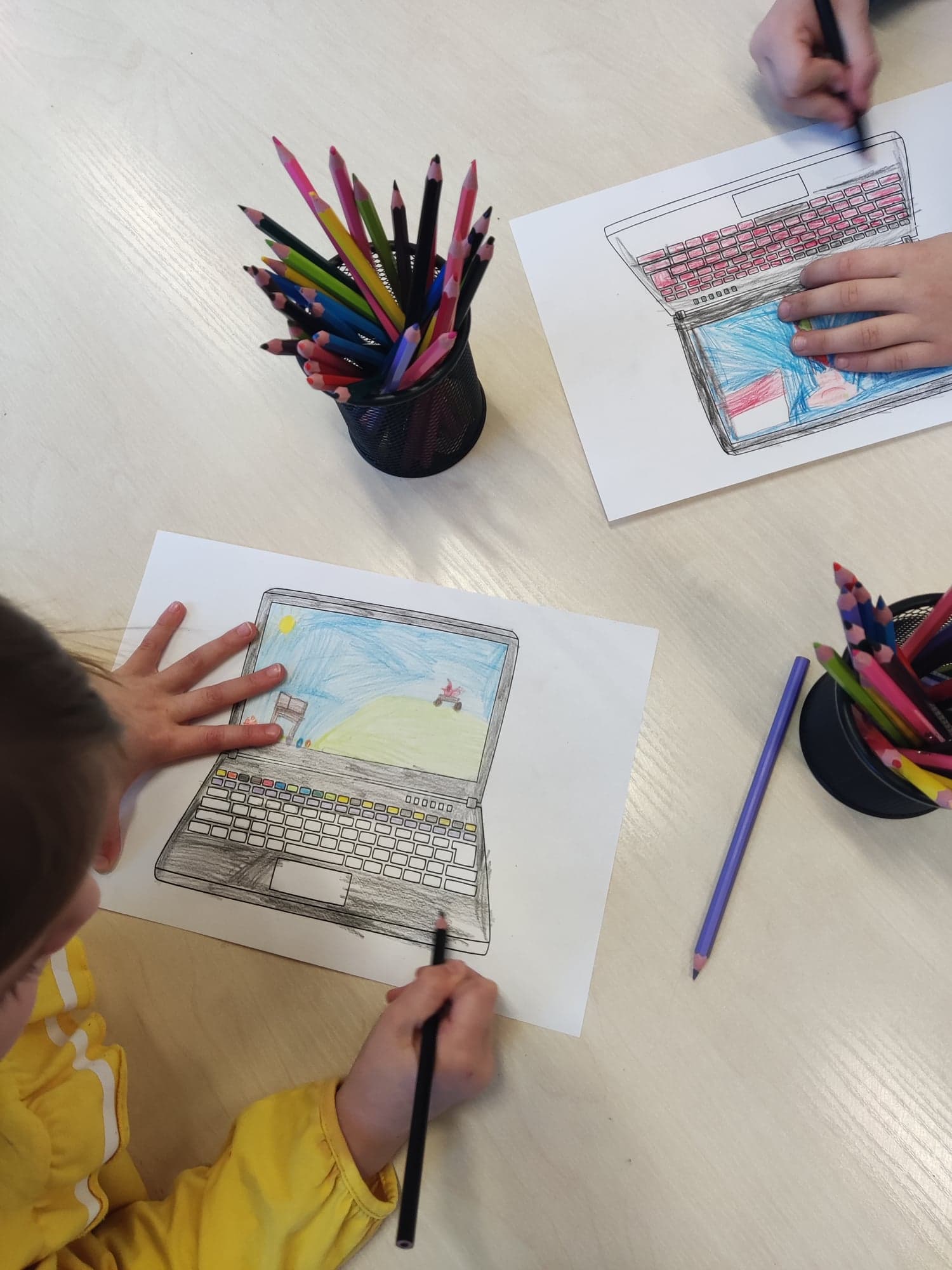 0A
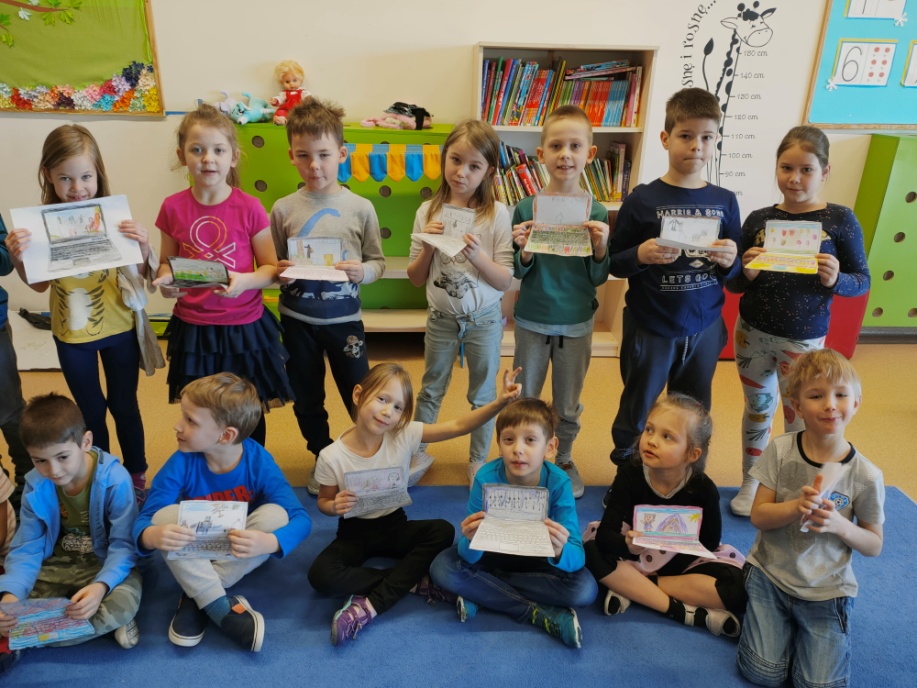 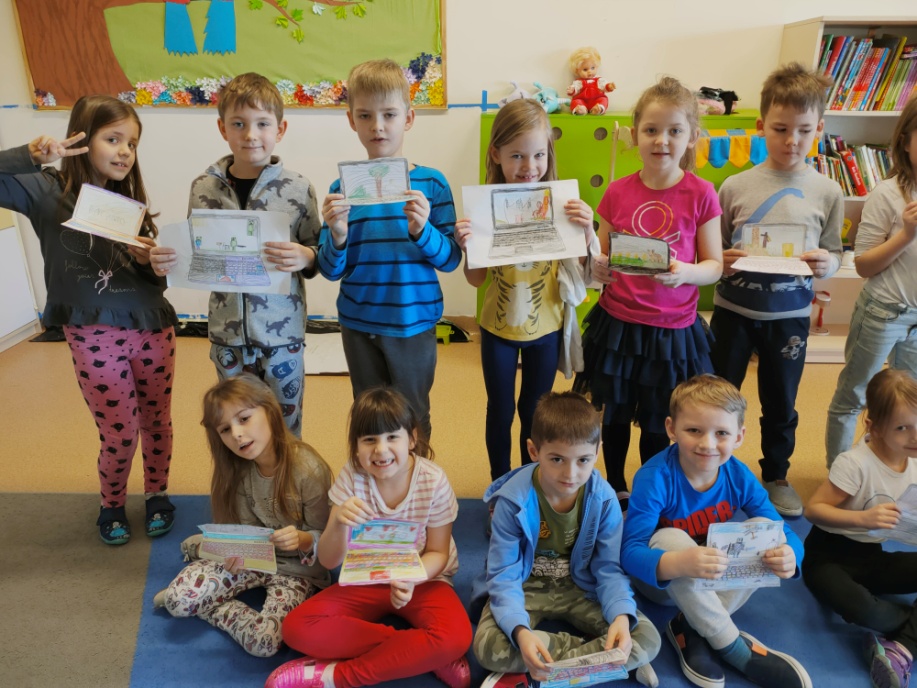 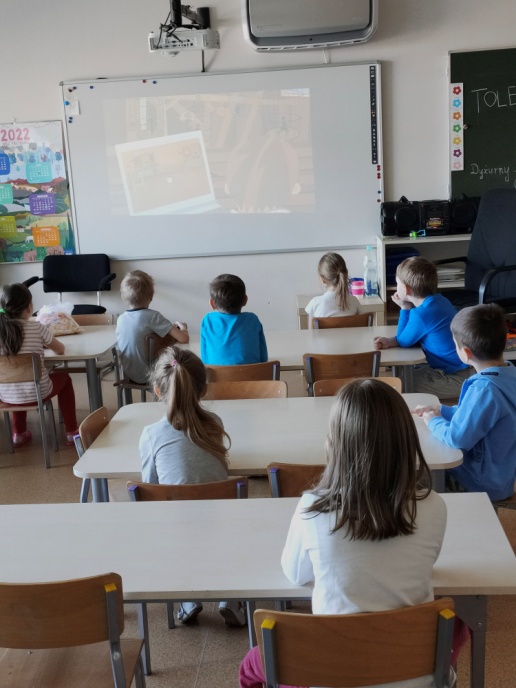 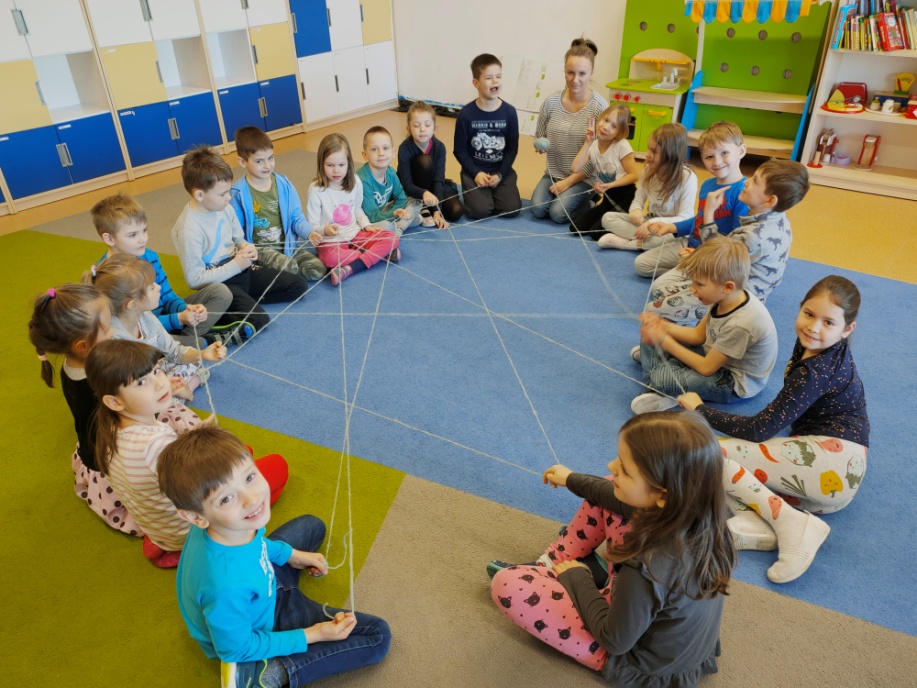 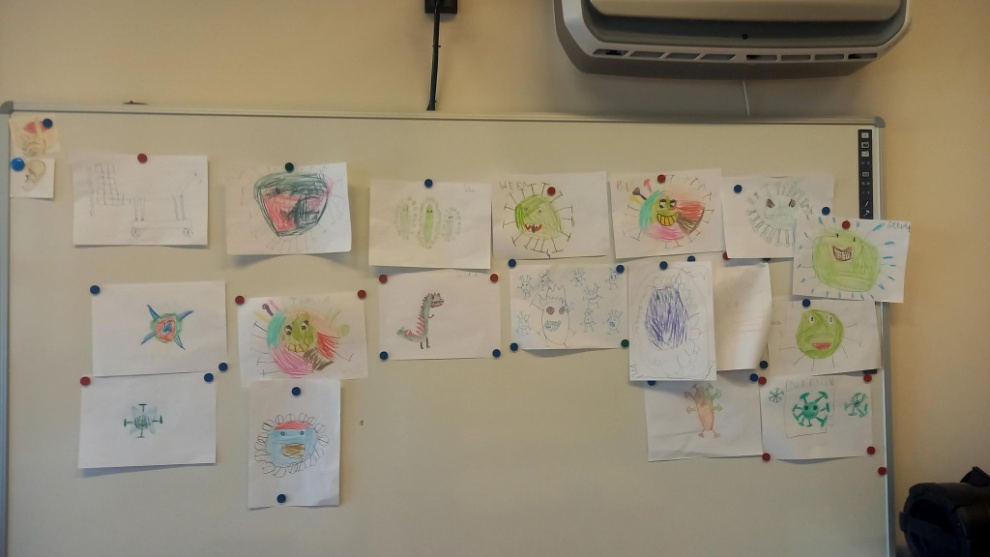 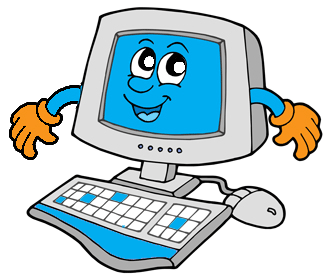 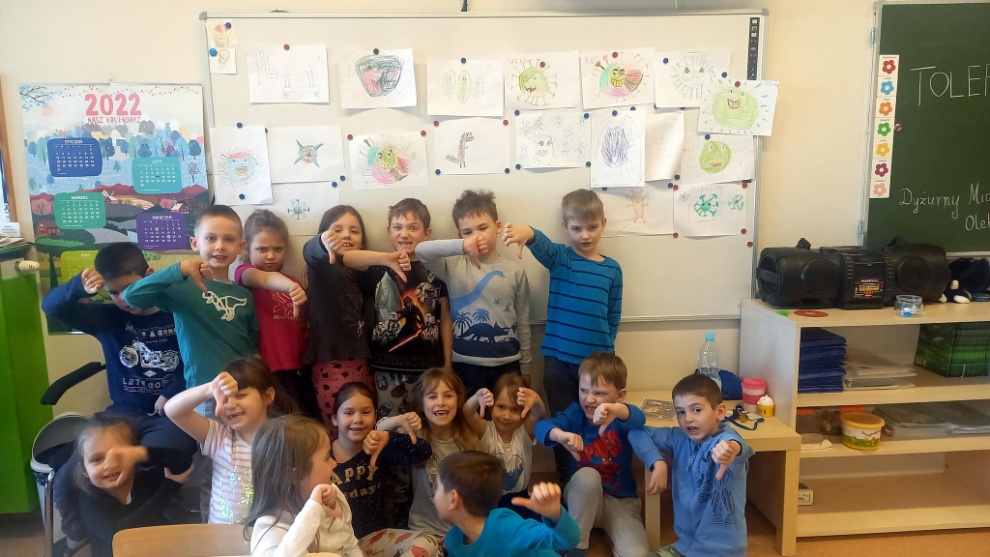 0B
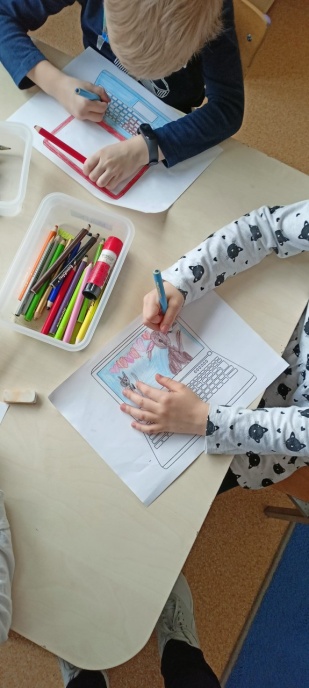 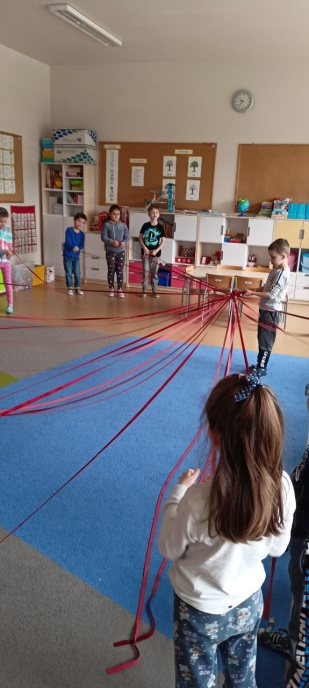 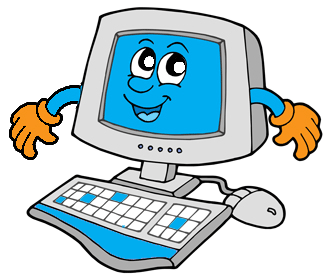 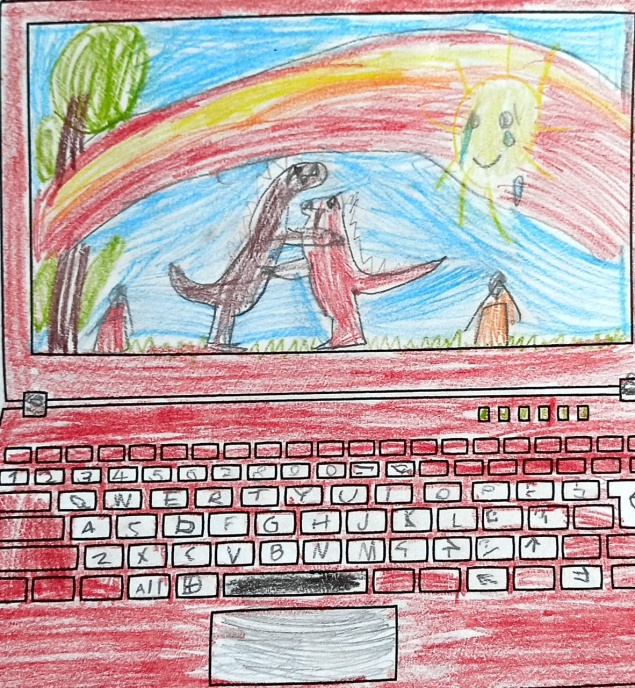 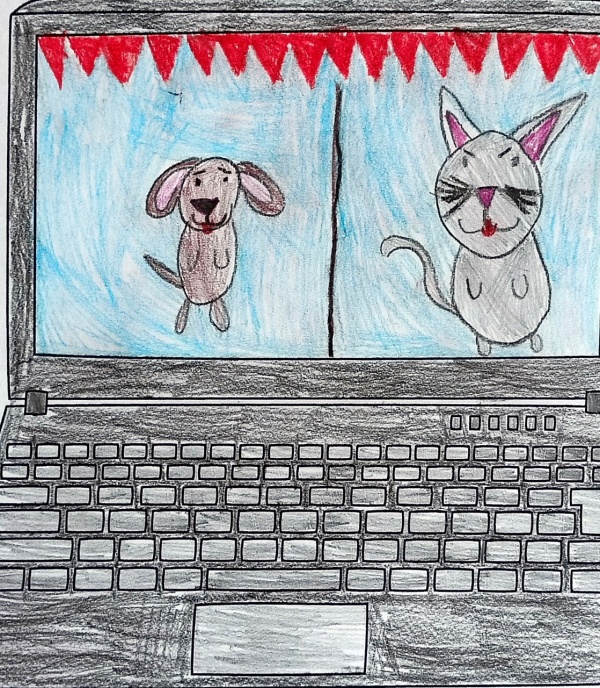 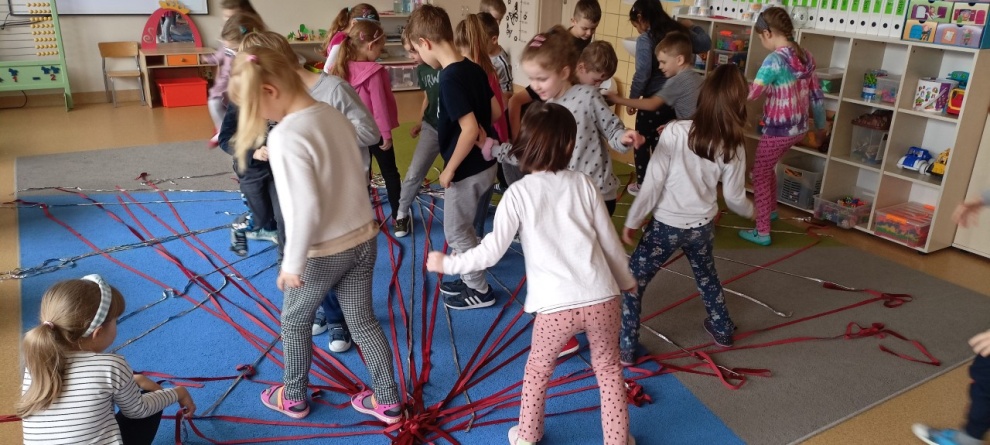 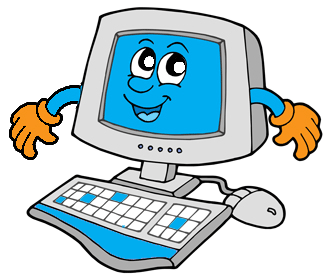 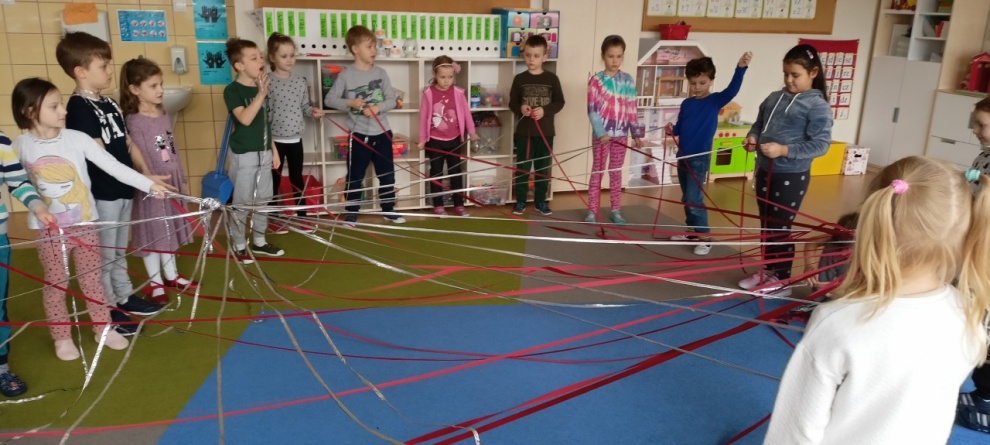 Przygotowała: Krystyna Chmielecka - Szaro